آشنایی با فرآیند اورژانس
اداره آموزش اورژانس تهران
اداره آموزش اورژانس تهران
تاریخچه اورژانس در ایران:
در ايران در سال 1353 به دنبال فروريختن سقف فرودگاه مهرآباد و بر جاي گذاشتن خسارات جاني و مالي، تصميم به تأسيس "اورژانس پيش بيمارستاني " گرفته شد و درهمان سال تربيت نيروهاي مورد نياز تحت نظر كارشناسان خارجي طي دوره 6 ماهه صورت گرفت و در سال 1354مركز اورژانس تهران به عنوان اولين مركز اورژانس پيش بيمارستاني كشور با 7 پايگاه راه اندازي گرديد ومتعاقب آن در سال هاي بعد مركز اطلاعات اورژانس 115شهرستان ها تحت پوشش دانشگا ه هاي علوم پزشكي نيزتشكيل شدند.
اداره آموزش اورژانس تهران
اداره آموزش اورژانس تهران
آرم فوریت هاي پزشکی
آرم فوریت هاي پزشکی،یک علامت بین المللی و جهانی می باشد و به ستاره حیات     (life star) معروف میباشد 
و معنی و مفهوم ساده ودر عین حال مهمی دارد، در یک کلام ساده باید آنرا مرهم گذاشتن بر زخم وتسکین و پانسمان آن دانست. بدین صورت که مار پیچیده در دور عصا به معناي دارو و درمان پزشکی و عصا همان عصاي بقراط حکیم است و نوار وسطی ستاره، زخم و جراحتی را نشان می دهد که توسط دو نوار دیگر ستاره که به صورت ضربدر پانسمان شده است
اداره آموزش اورژانس تهران
اداره آموزش اورژانس تهران
سيستم EMS شبكه جامعي از :
دو جزء :

داخل بيمارستاني 
خارج بيمارستانی(پیش بیمارستانی )


هماهنگي و همكاري هر دو جز  با هم الزامیست
اداره آموزش اورژانس تهران
اهداف آموزش امدادگر
اهداف اين آموزش بر يادگيري، چگونگي ارزيابي، تثبيت و درمان بيماران بنا نهاده شده است. گاه شما به عنوان يك امدادگر خود را در موقعيت هايي مي يابيد كه هيچ گونه تجهيزات اورژانس در اختيار نداريد؛ بر اين اساس بايد ياد
بگيرد كه چگونه در اين موقعيت ها چاره اي بينديشيد.
اداره آموزش اورژانس تهران
آنچه نبايد انجام دهيد
نخستين درسي كه به عنوان يك امدادگر بايد ياد بگيريد اين است كه چه كاري را نبايد انجام دهيد!  

براي مثال بهتراست كه با بيمار در همان وضعيتي كه او را پيد ا كرده ايد
برخورد كنيد تا اينكه او را بدون وجود تجهيزات مناسب یاتعداد كافي پرسنل آموزش ديده حركت دهيد.
اداره آموزش اورژانس تهران
اجزا سیستم اورژانس خارج بیمارستانی
-  پرسنل
 - تجهيزات و منابع 
سیستم جامع مدیرت خدمات
اداره آموزش اورژانس تهران
سطوح پرسنل اورژانس پیش بیمارستانی
امدادگر اورژانس 
تکنسین فوریت های پزشکی پایه
تکنسین فویت های میانی 
پارامدیک
اداره آموزش اورژانس تهران
تجهیزات ومنابع
حمل و نقل :

آمبولانس 
موتورلانس
اتوبوس آمبولانس
امدادهوایی )
اداره آموزش اورژانس تهران
اداره آموزش اورژانس تهران
اداره آموزش اورژانس تهران
اداره آموزش اورژانس تهران
اداره آموزش اورژانس تهران
تجهیزات ومنابع
تجهیزات پزشکی:

کیف احیا 
انواع آتل ووسایل بی حرکت سازی 
برانکارد
چیر
دستگاه شوک الکتریکی 
ساکشن
اداره آموزش اورژانس تهران
تجهیزات ومنابع
تجهیزات ارتباطی:

بیسیم
تلفن
اداره آموزش اورژانس تهران
سیستم جامع مدیریت خدمات
سیستم ارتباطات ودیسپچینگ (ارتباط بیسیم واتوماسیون ما بین مرکز ارتباطات و آمبولانس ها ،ارتباط بیسیم و تلفن با سایرارگانهای امدادی و بیمارستان ها )

سیستم آموزشی جامع وبروز (آموزش بروز پرسنل فوریت های پزشکی ،آموزش همگانی )
اداره آموزش اورژانس تهران
اداره آموزش اورژانس تهران
اداره آموزش اورژانس تهران
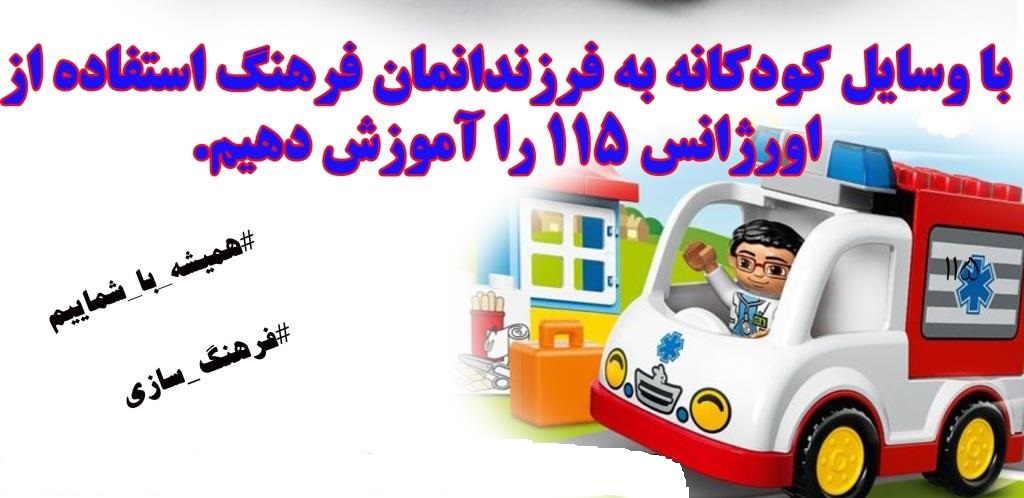 اداره آموزش اورژانس تهران
نحوه درخواست کمک از 115 در شرایط اورژانس
گزارش :

معمولاً براي گزارش واقعه به مركز اطلاعات اورژانس ،
تلفن زده مي شود. اين اطلاع رساني ممكن است ب ا تلفن
اورژانس ( 115 ) يا فوريت هاي پلي س ( 110 ) ي ا مركز
آتش نشاني ( 125 ) باشد.
اداره آموزش اورژانس تهران
اعزام

با آگاه شدن مركز اطلاعات اورژانس از وقوع حادثه، پرسنل
و تجهيزات مناسب به محل حادثه اعزام مي گردد.
اداره آموزش اورژانس تهران
برخورد اوليه (امدادگري)

فعاليت يك امدادگر به معني اختلاف بين مرگ و زندگي
مطرح مي شود. به عنوان مثال يك فاكتور كليدي براي بقاء
بيماران دچار ايست قلبي، فاصله زماني كوتاه بين توقف
دستي (CPR) ضربان قلب و شروع احياء قلبي ريوي
مي باشد.
اداره آموزش اورژانس تهران
ارزيابي صحنه حادثه و ارزیابی بیمار
اداره آموزش اورژانس تهران
اداره آموزش اورژانس تهران
اداره آموزش اورژانس تهران
اداره آموزش اورژانس تهران
اداره آموزش اورژانس تهران
اداره آموزش اورژانس تهران
اداره آموزش اورژانس تهران
اداره آموزش اورژانس تهران
اداره آموزش اورژانس تهران
اداره آموزش اورژانس تهران
اداره آموزش اورژانس تهران
اداره آموزش اورژانس تهران